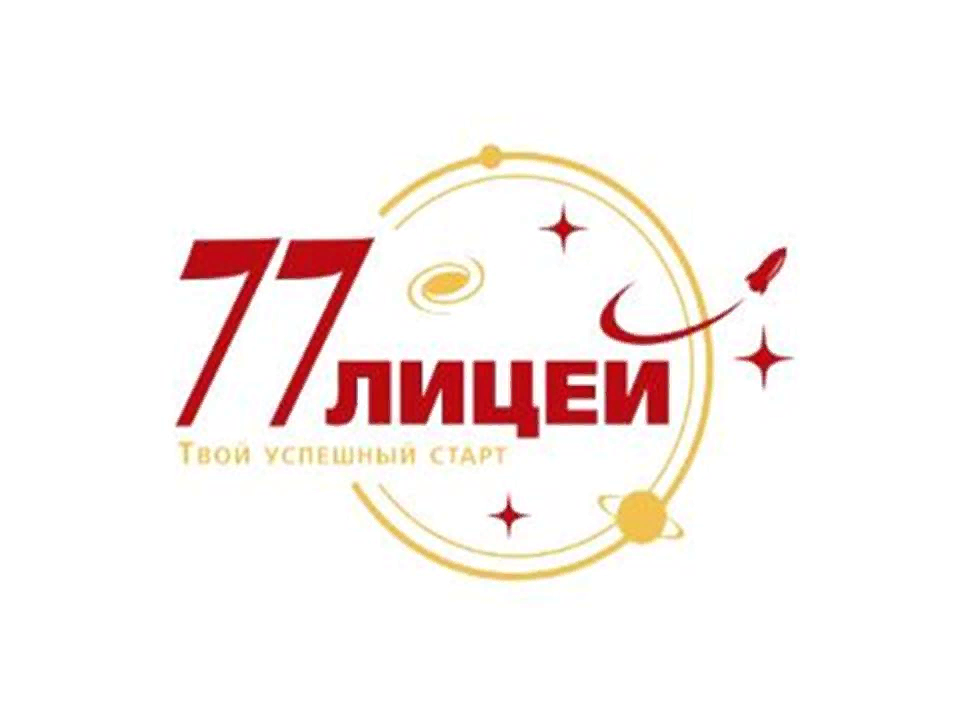 Муниципальное автономное 
общеобразовательное учреждение 
«Лицей № 77 г. Челябинска»
Модель проектной школы «Практики будущего» (сфера «Среда. Технология для среды обитания», профиль «Сити-фермерство»)
Кутепова Ольга Владимировна, заместитель директора по учебно-воспитательной работе МАОУ «Лицей №77 
г. Челябинска»
МОДЕЛЬ  ПРОЕКТНОЙ ШКОЛЫ 
«ПРАКТИКИ БУДУЩЕГО»
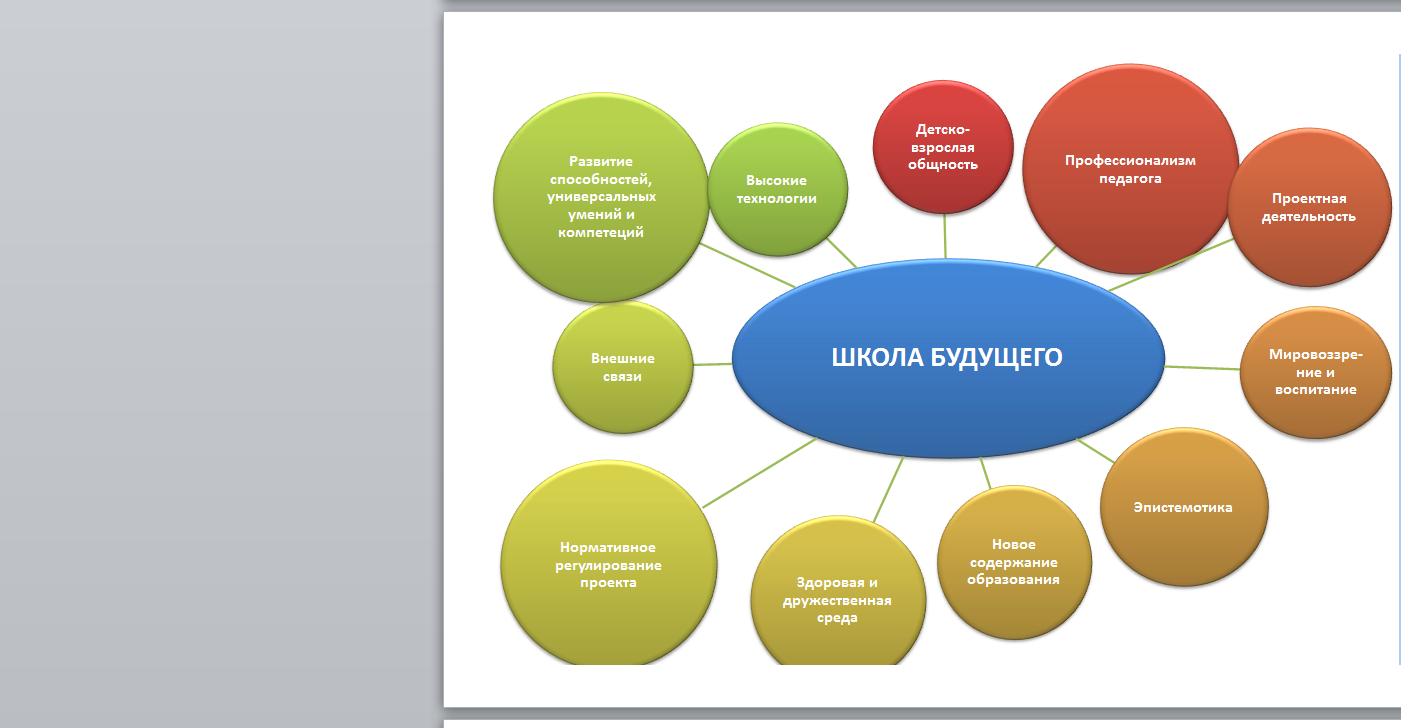 Участие в конкурсах и олимпиадах
Сетевое взаимодействие
ПОДХОДЫ К ОРГАНИЗАЦИИ ОБРАЗОВАТЕЛЬНОЙ ДЕЯТЕЛЬНОСТИ
ЦЕЛЕВОЙ КОМПОНЕНТ МОДЕЛИ
ЗАДАЧИ:
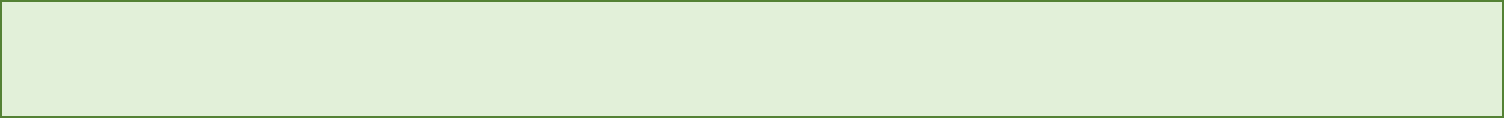 Организация вебинара «Сити-фермер – профессия будущего» для учащихся 7, 8 и 10 классов
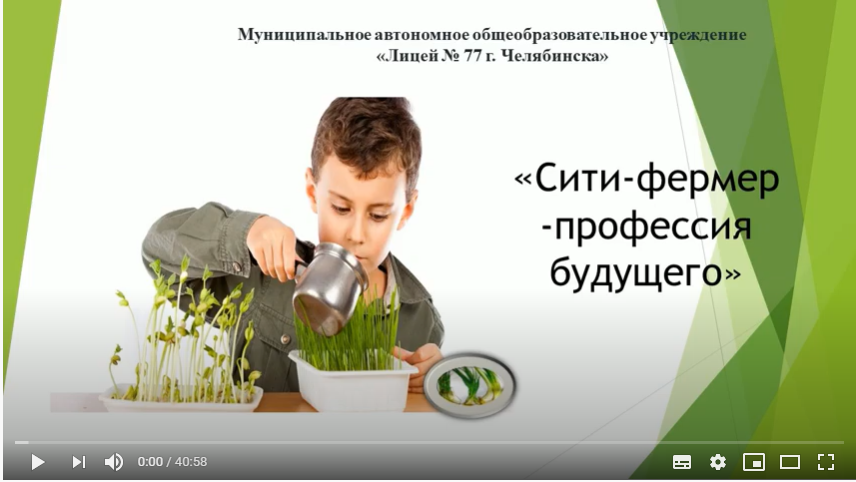 Программа вебинара
Причины возникновения профессии сити-фермер и её актуальность
Развитие профессиональной компетенции сити-фермер и повышение престижа высококвалифицированных кадров посредством организации чемпионатов WorldSkills
Анализ растительного сырья на предмет содержания в нём  биологически активных веществ.
В вебинаре приняли участие 354 участника
из 11 образовательных  организаций
из 6 муниципалитетов
из 3 регионов
https://youtu.be/lDK3wW3_uyc
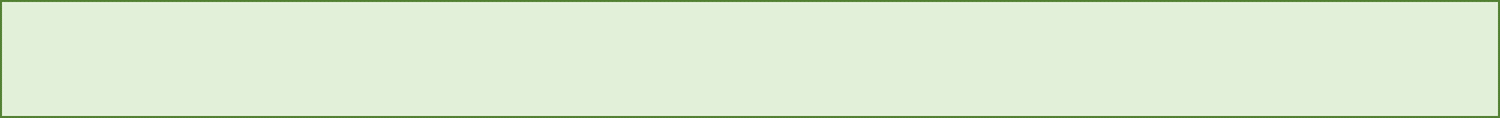 Проведение интеллектуальной интернет-олимпиады 
Кубок Главы города. Человек и среда обитания. Сити-фермерство
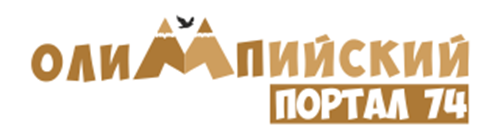 Интернет – олимпиада проводится при поддержке Комитета по делам образования г. Челябинска. 
Время проведения олимпиады:
18.02.2021-19.02.2021
http://olymp74.ru/index.php?razd=1&page=event&id=1431
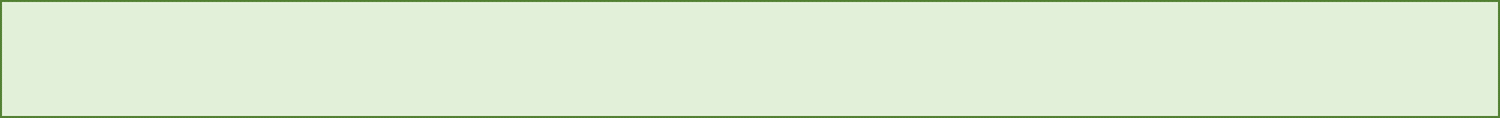 Проведение вебинара для руководящих и педагогических работников
Программа вебинара
Модель проектной школы «Практики будущего» (сфера "Среда. Технология для среды обитания", профиль "Сити-фермерство")»
Методические рекомендации по разработке дополнительной общеразвивающей программы «Сити-фермер – профессия будущего», содержание и организационные механизмы реализации которой отражают идею интеграции общего и дополнительного образования в логике НТИ
Проектная деятельность в системе дополнительного образования на примере дополнительной общеразвивающей программы «Сити-фермер – профессия будущего». Участие в конкурсах и олимпиадах по направлению «Сити-фермерство»
https://www.youtube.com/watch?v=jGEfTKvrO4Y
Участие в региональном конкурсе профессионального мастерства «Новой школе – новые стандарты» по номинациям «Интеграция общего и дополнительного образования для достижения предметных, метапредметных и личностных результатов ФГОС с учетом концепций преподавания учебных предметов (предметных областей)». Результат: 1 место.
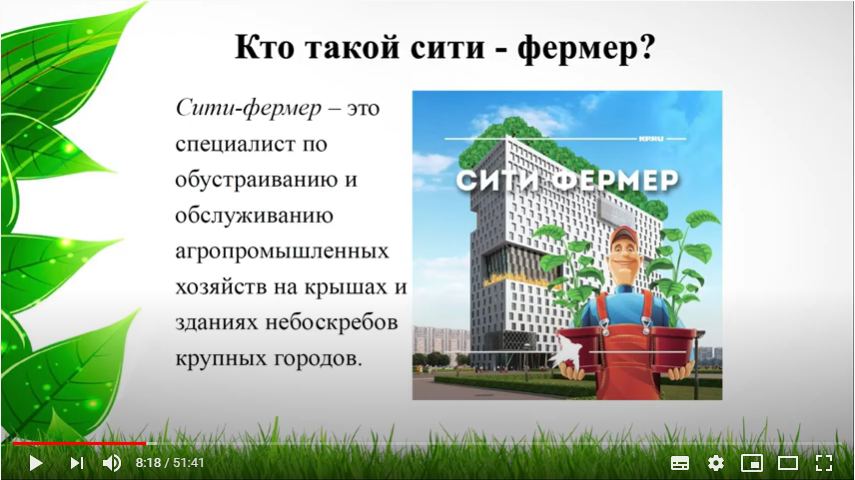 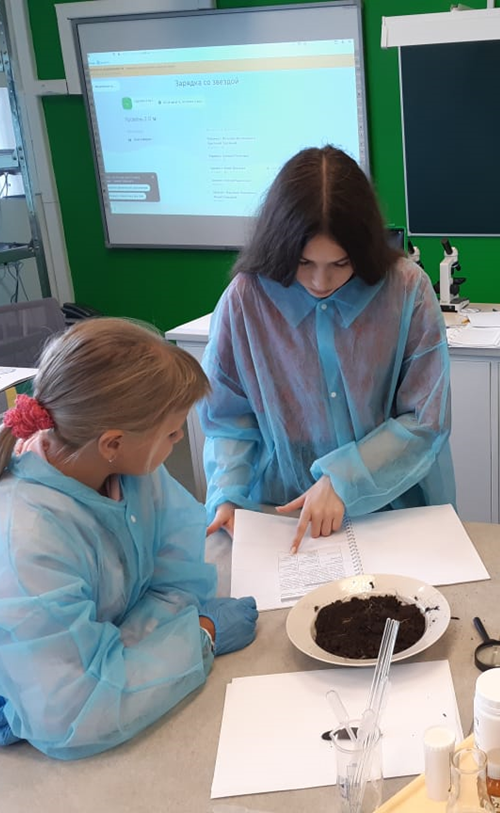 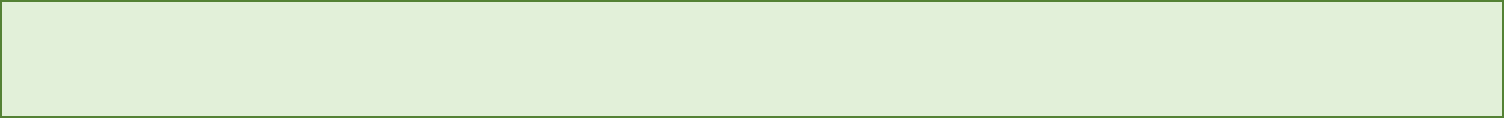 Трансформирующий этап. Реализация дополнительных общеразвивающих программы
Разработка проектов в логике НТИ
Проект «Микрозелень для макропользы: выращивание в домашних условиях»
Проект «Влияние состава гидропонного раствора на рост микрозелени»
Экологический сетевой проект «Мой первый росток»
Проект «Автоматизированная гидропонная система периодического затопления»
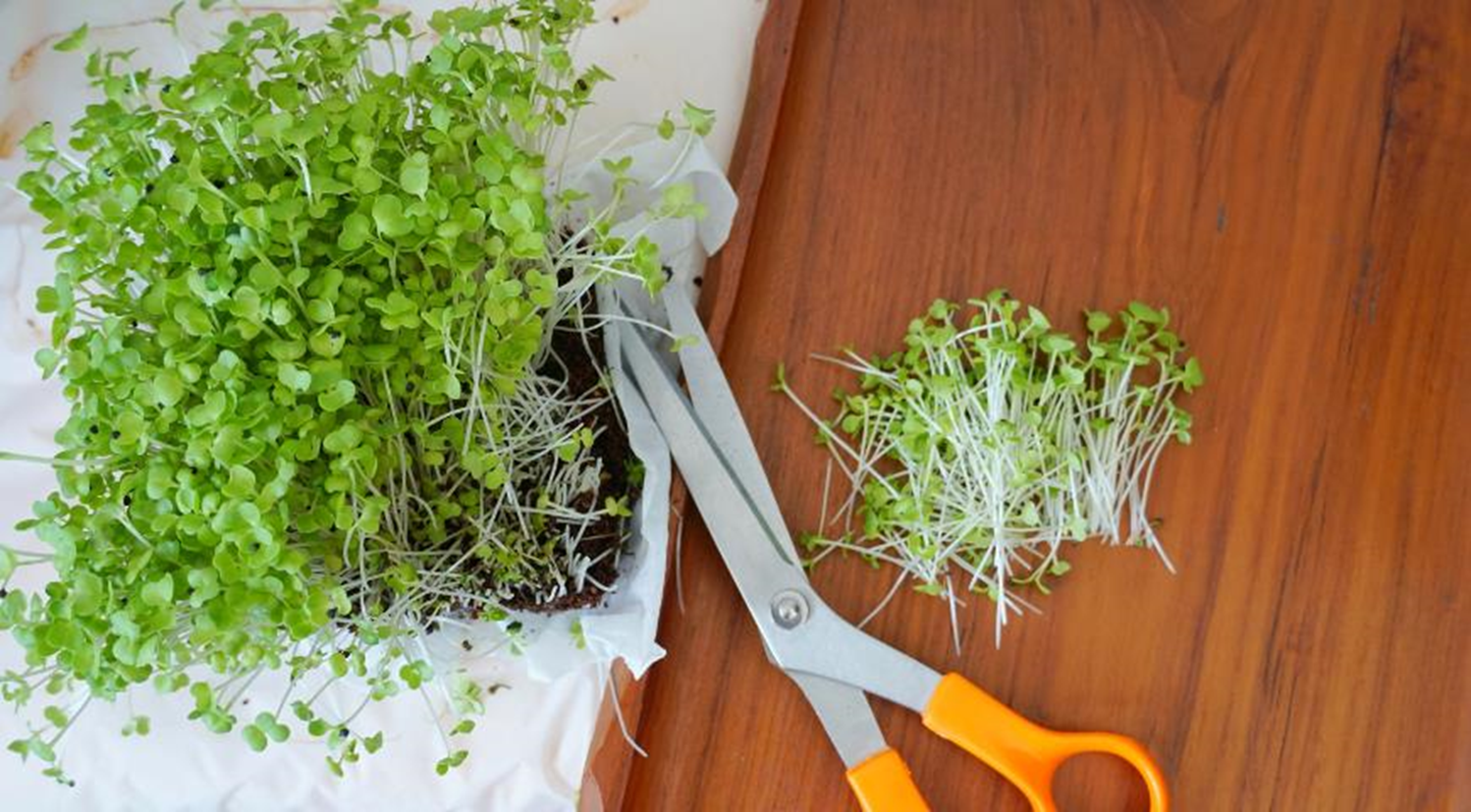 https://lyceum77.ru/rip/?page_id=338
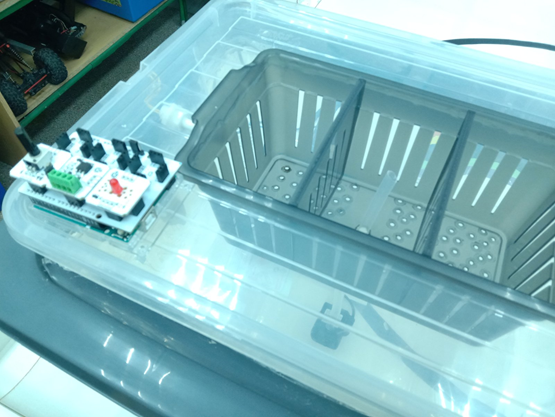 Сотрудничество с высшими учебными заведениями и предприятиями региона
ФГБОУ ВО «Южно-Уральский
государственный аграрный университет»
Виртуальная экскурсия  и интервью по направлению «Сити-фермерство» с Басарыгиной Е.М. (д.т.н., профессор, заведующий кафедры «Математические и естественно-научные дисциплины») и 
Пятаевым М.В. (к.т.н.,  доцент кафедры «Математические и естественно-научные дисциплины»)
ООО Агрокомплекс «Чурилово»
Виртуальная экскурсия
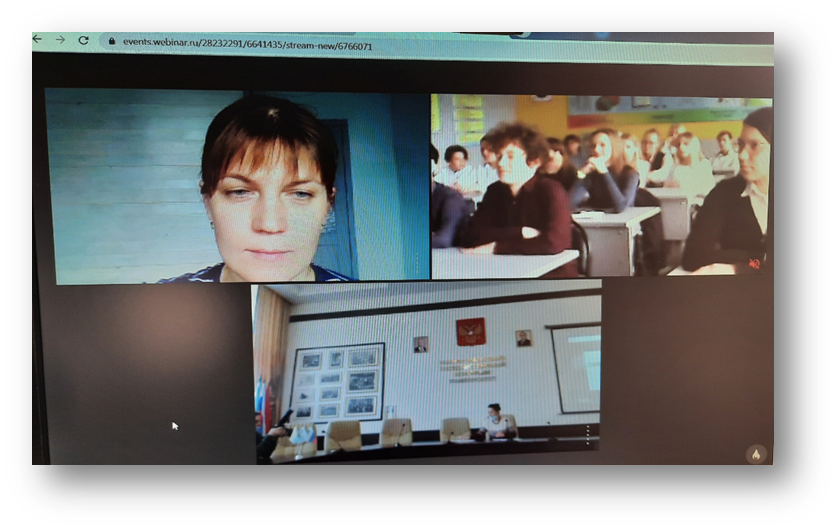 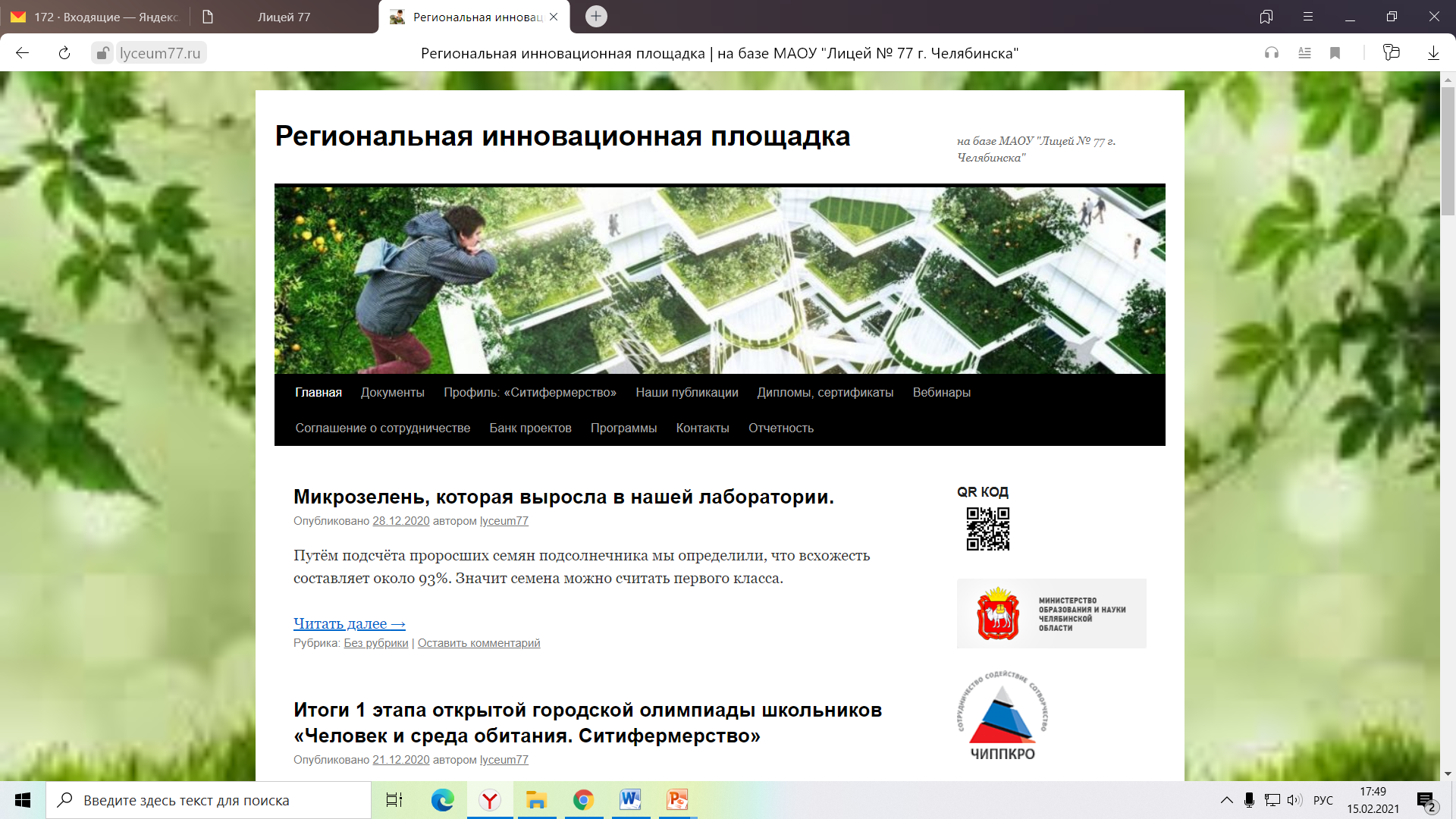 http://lyceum77.ru/rip/
Заключение договоров с организациями-партнерами о сетевой реализации дополнительных общеразвивающих программ
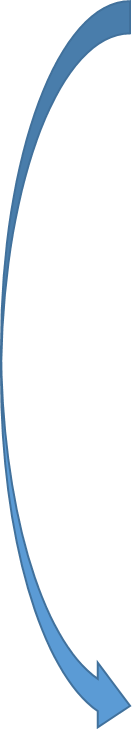 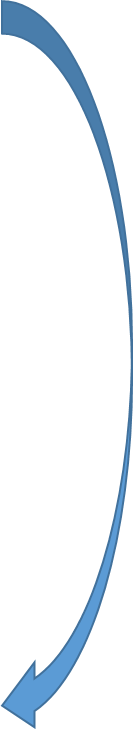 МОУ «Полетаевская СОШ» Сосновского муниципального района
МАОУ «Лицей №77 г. Челябинска»
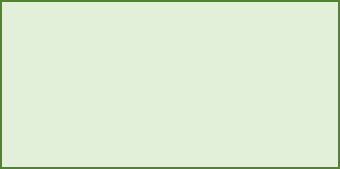 МБОУ 
«СОШ №68 имени Родионова Е.Н.»
МБОУ «Гимназия №80 г. Челябинска»
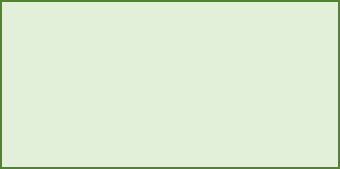 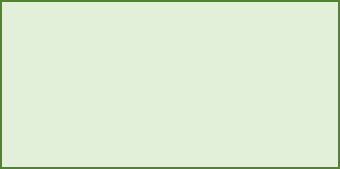 МБОУ «Гимназия №48 г. Челябинска»
МАОУ 
«Лицей №142
г. Челябинска»
МКОУ «Средняя общеобразовательная школа №9 г. Аши Челябинской области (с профессиональным обучением)»
МБОУ «СОШ №135 имени академика Б.В. Литвинова»
 г. Снежинск
МОУ Лицей №9 
г. Волгограда
Заключение соглашений с образовательными организациями для объединения усилий в целях сотрудничества по реализации научно-прикладного проекта
Необходимые ресурсы
Финансовые: 
Источники финансирования - средства областного бюджета, внебюджетные средства Лицея.
Материально-технические:
Закупка оборудования для реализации дополнительной общеразвивающей программы, содержание и организационные механизмы реализации которой отражают идею интеграции общего и дополнительного образования в логике НТИ (сфера «Среда. Технология для среды обитания», профиль «Ситифермерство») с учетом специфики Челябинской области:
Система Домашний сад Аэросад «Здоровья клад», 2х модульный
Система Домашний сад Чудогрядка
Система Домашний сад универсальный проращиватель
Система капельного полива Praktica
Светодиодные фитосветильники, подвесы.
Готовый гроубокс и т.д.
3. Кадровые ресурсы:
 включают в себя представителей администрации лицея, педагогов химии, биологии, технологии, педагога-психолога, а также педагогов других образовательных организаций согласно разработанным модулям на разных этапах обучения: учителя физики, информатики, экологии, обществознания). 
Информационные ресурсы:
 включают в себя официальный сайт Лицея, сеть научно-прикладных проектов ГБУ ДПО ЧИППКРО, социальной сети «В Контакте», средства массовой информации. 
 5. Программно-методические ресурсы:
 заключаются в распространении результатов инновационной деятельности в научных журналах, индексируемых в российской базе данных научного цитирования, в том числе из перечня ВАК.
СОДЕРЖАТЕЛЬНЫЙ КОМПОНЕНТ МОДЕЛИ
ПРАКТИКИ НАСТАВНИЧЕСТВА
Формирующий этап СОЗДАНИЕ УСЛОВИЙ ДЛЯ РЕАЛИЗАЦИИ ПРОЕКТА
Модель проектной школы «Практики будущего»
https://lyceum77.ru/rip/
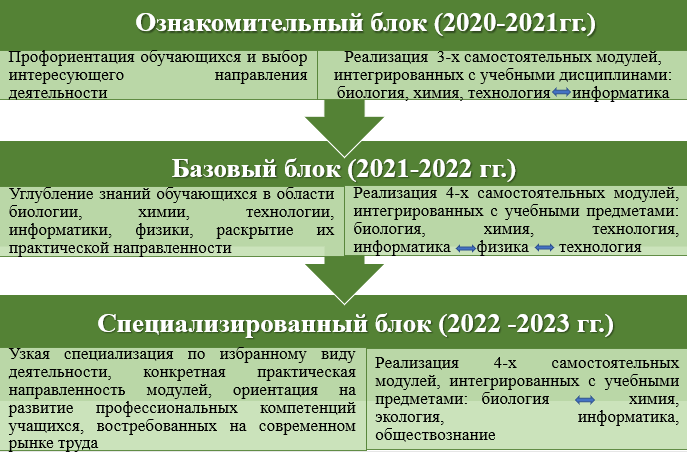 Метапредметные результаты 
умение самостоятельно определять цели своего обучения, ставить и формулировать для себя новые задачи…
умение самостоятельно планировать пути достижения целей…
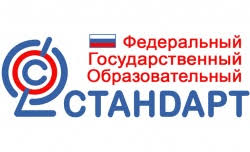 Личностный результаты
формирование готовности и способности обучающихся к саморазвитию и самообразованию на основе мотивации к обучению…
формирование основ экологической культуры…
ОРГАНИЗАЦИОННАЯ СТРУКТУРА УПРАВЛЕНИЯ
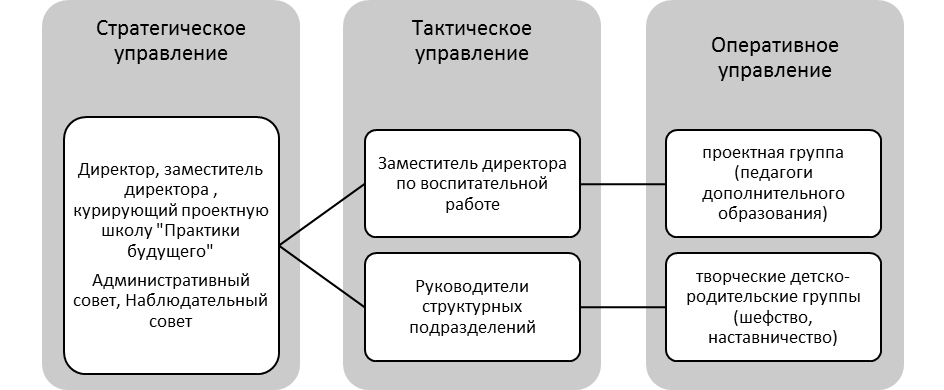 РЕЗУЛЬТАТИВНЫЙ КОМПОНЕНТ МОДЕЛИ
получат образование нового качества; 
овладеют  системой понятий, методов и средств преобразовательной деятельности;
будут  успешно и результативно участвовать в предметных олимпиадах различного  уровня и конкурсах естественнонаучной  направленности;
покажут  высокий уровень метапредметных учебных умений и навыков выпускников;
осознанный выбор профессии.
Для обучающихся
Для родителей
успешная социализация детей; 
удовлетворенность  родителей (законных представителей) организацией и образовательными      отношениями.
Для педагогов лицея
повышение уровня профессионализма;
овладение новыми педагогическими
      технологиями.
Для администрации лицея
увеличение числа призёров и победителей предметных олимпиад различного  уровня и конкурсов естественнонаучной  направленности;
формирование позитивного  имиджа школы;
улучшение материально-технической базы лицея.
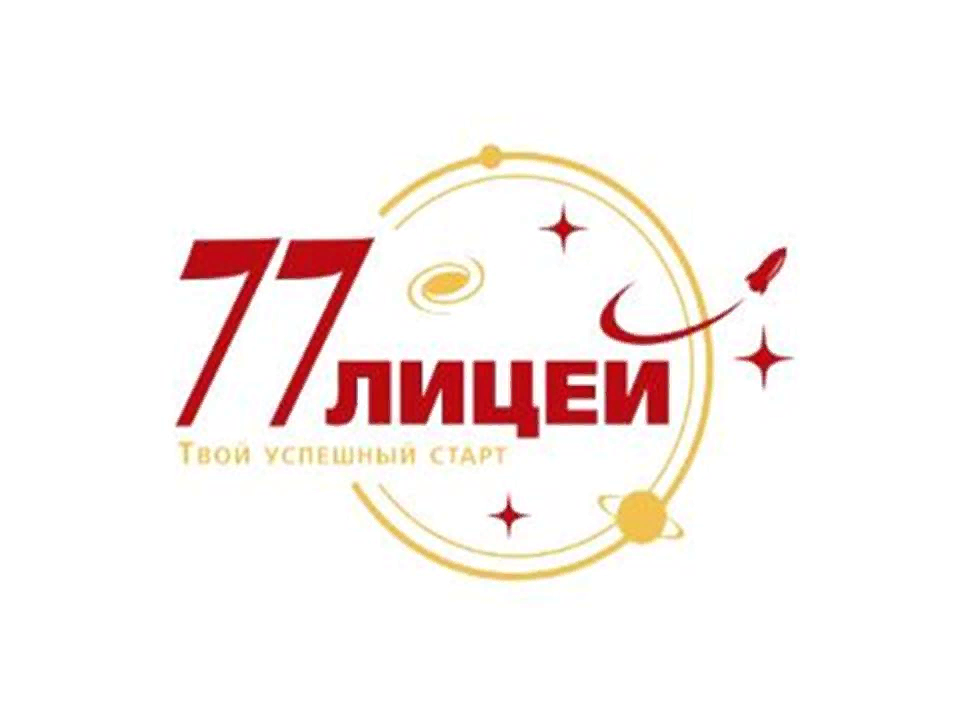 Муниципальное автономное 
общеобразовательное учреждение 
«Лицей № 77 г. Челябинска»
Модель проектной школы «Практики будущего» (сфера «Среда. Технология для среды обитания», профиль «Сити-фермерство»)
Кутепова Ольга Владимировна, заместитель директора по учебно-воспитательной работе МАОУ «Лицей №77 
г. Челябинска»
http://lyceum77.ru/rip/